National Curriculum Expectations
Useful Tips
Stick to one table at a time to minimise confusion.
 
Start with chanting and writing them out slowly in order.
 
Then move on to completing the answers quickly in order – on paper or
verbally with your child.
 
Finally, move on to completing the answers in any order.
 
Keep reminding your child that 3 x 4 is the same as 4 x 3 – this effectively halves the number of tables facts.
 
Each table has a square number 3 x 3, 7 x 7 etc. These are special numbers that can act as a memory hook – emphasise them!
 
Talk about the numbers as you are encountering them “5 x 7 = 35 that’s our house number” – this makes more memory hooks.
 
After you have been through all of the tables for your year, try to pick out specific times tables facts to learn – there are particular facts that many children find difficult e.g. 7 x 8 You may find it useful to write them on lolly sticks or cards with the answers on the back.
Commutative Property
  

Children should know that 3 x 5 has the same answer as 5 x 3. This can also be shown on a number line. This ability to move the values around is known as the ‘commutative property’.
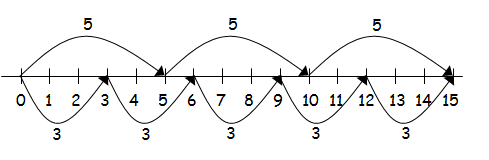 Arrays


Children should be able to model a multiplication calculation using an array.  This knowledge will support with the development of other methods later on and is another way of demonstrating the commutative property.
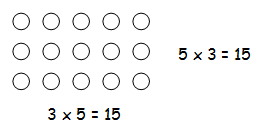 A support for the 7 x table
If you start at the bottom left and work your way upwards the number in each box matches the final digit in the 7 times table
How many multiples of 3 can you find?
45
26
18
And what about:

234, 896 ?
36
33
15
23
27
16
41
42
A trick for the 6s
Six times tables can be tricky to learn. One helpful trick is that in the 6 times tables, when you multiply an even number by 6, the answer will end with the same digit.

2 x 6 = 12
 
4 x 6 = 24
 
6 x 6 = 36
 
8 x 6 = 48